Qiz bolalar ko‘ylagi andazalarini tayyorlash
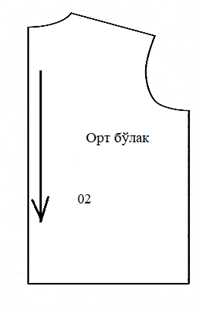 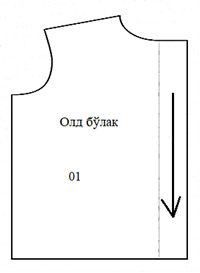 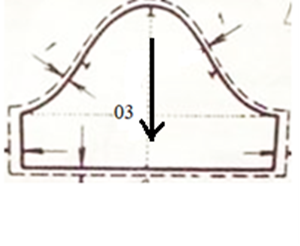 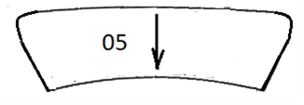 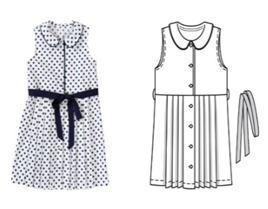 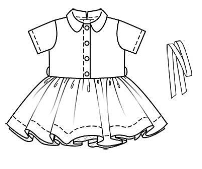 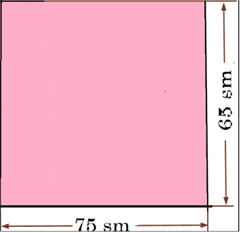 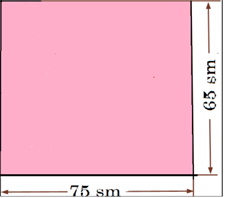